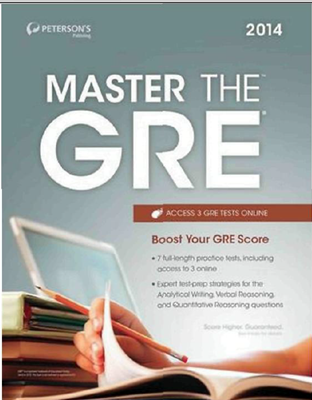 Dr. Meilani Hartono, S.Si., M.Pd.
PGSD Bina Nusantara University
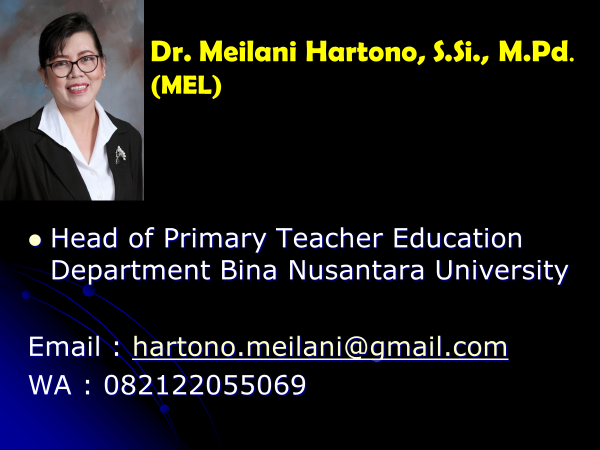 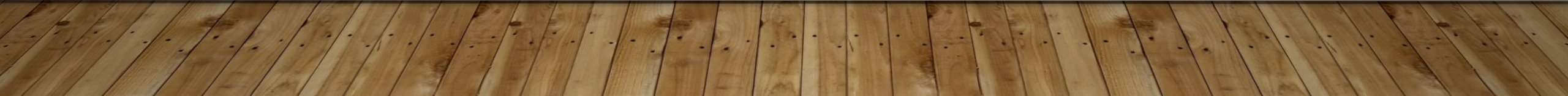 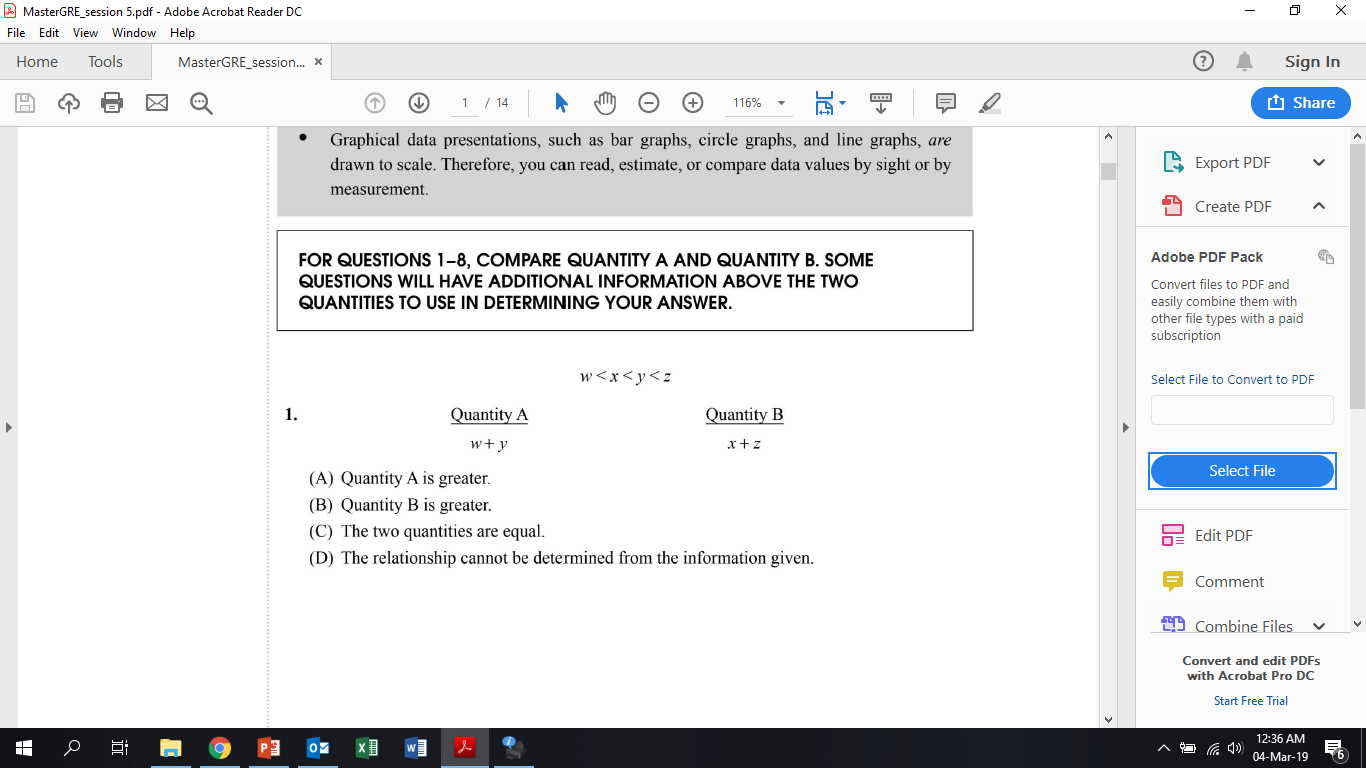 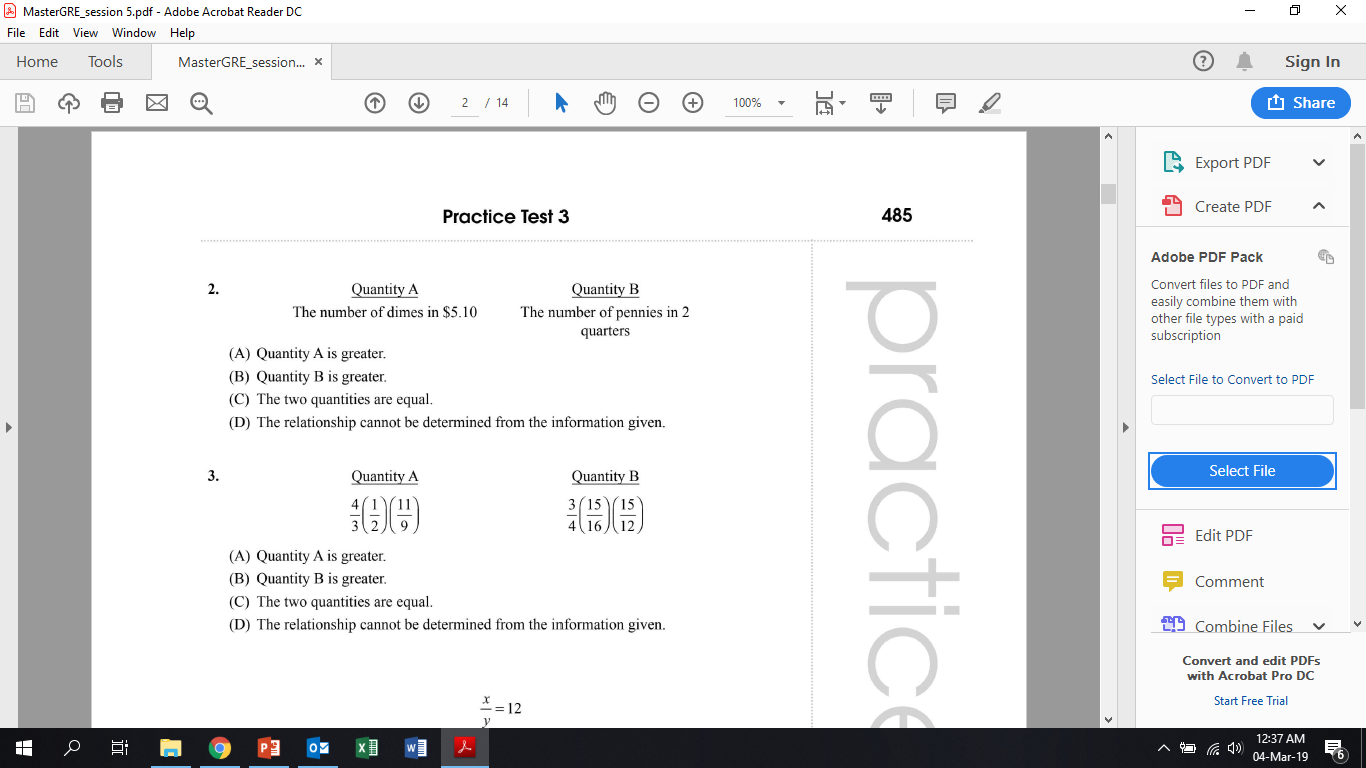 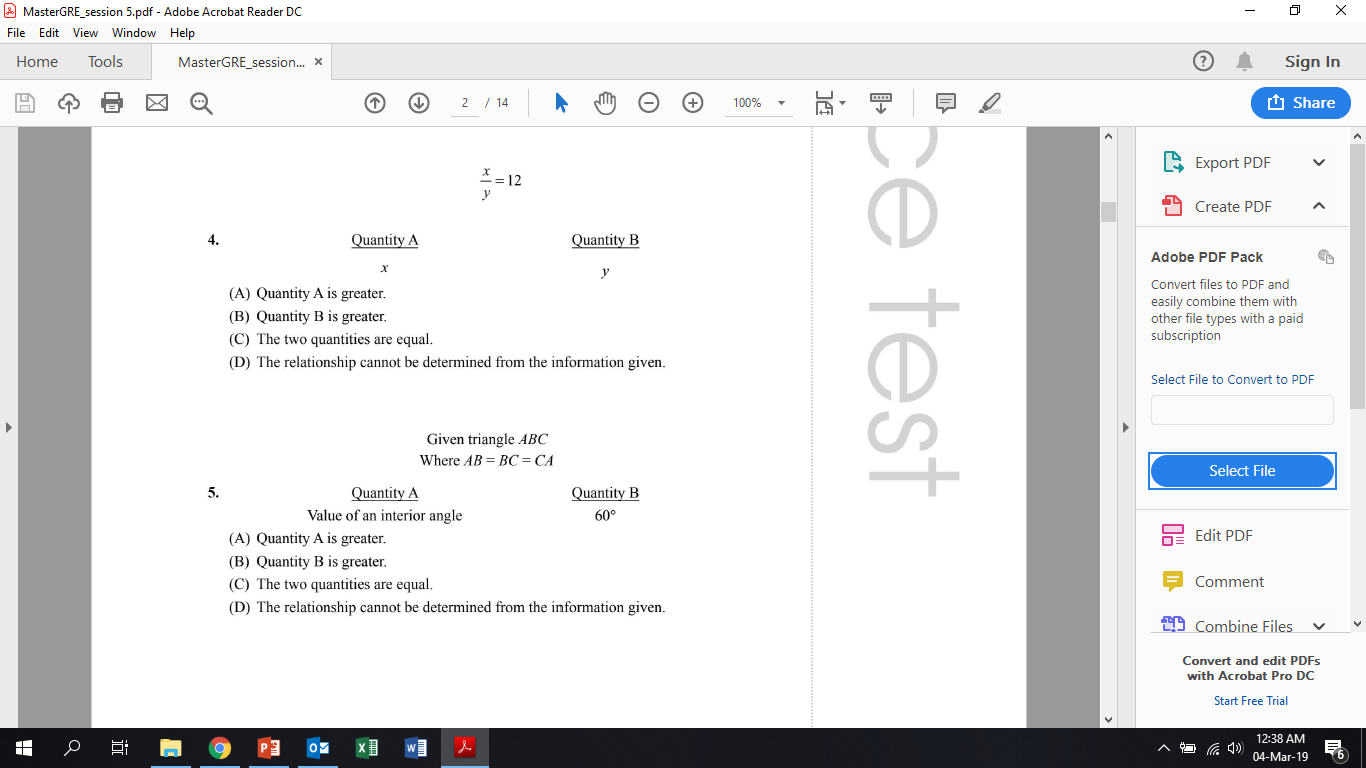 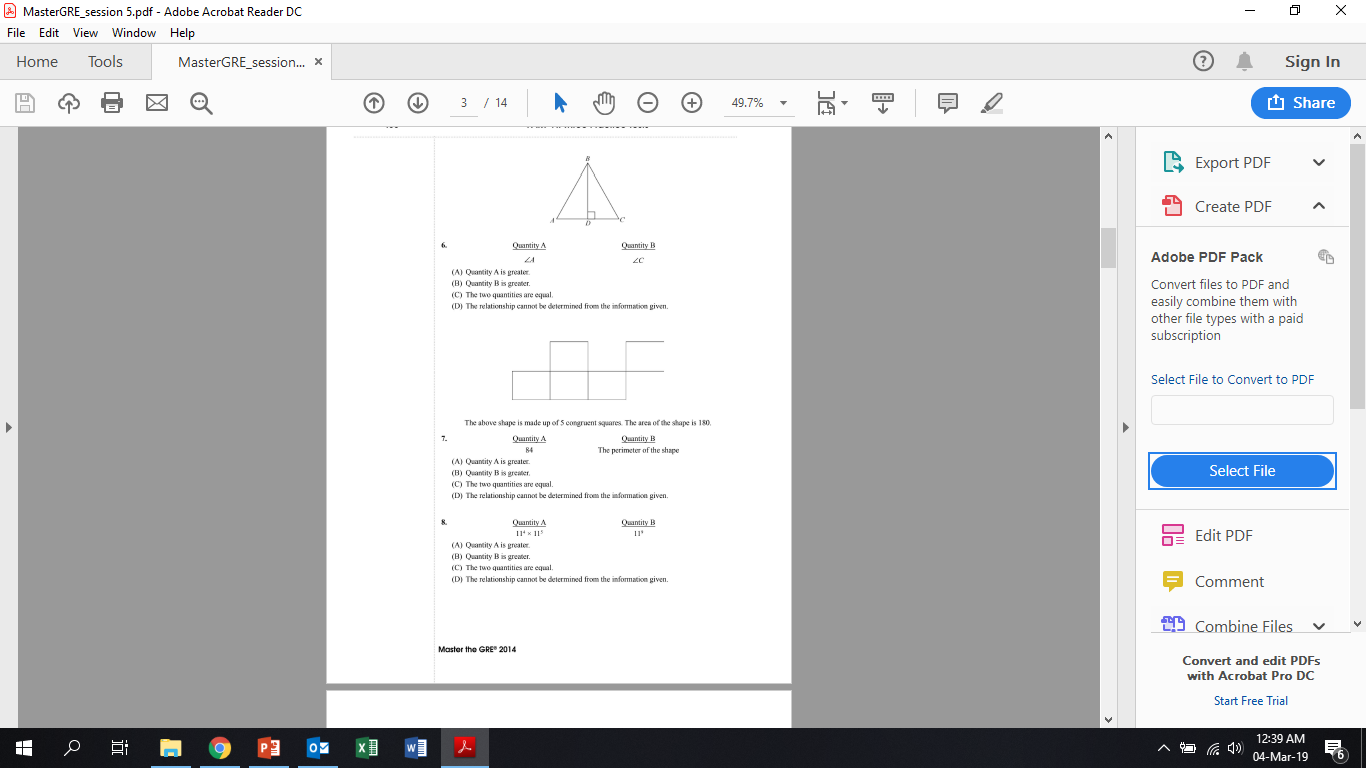 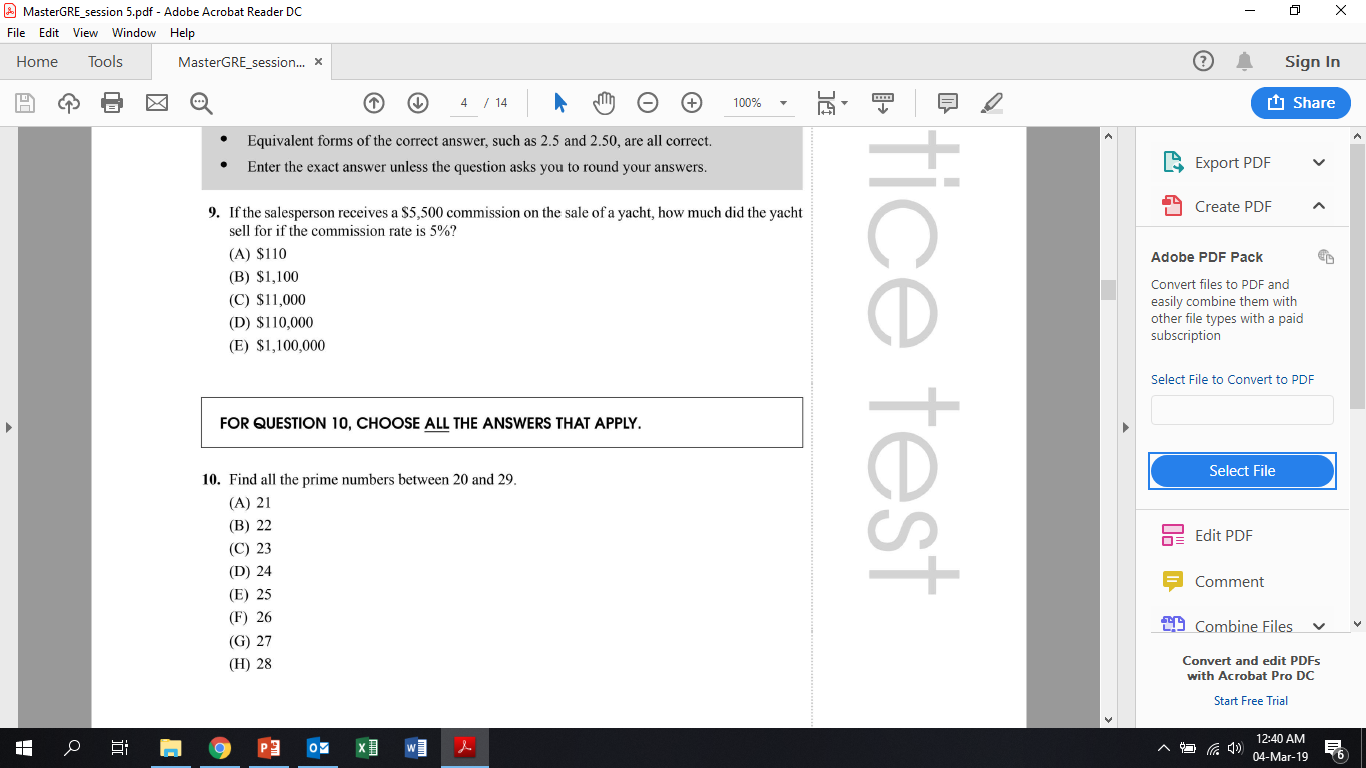 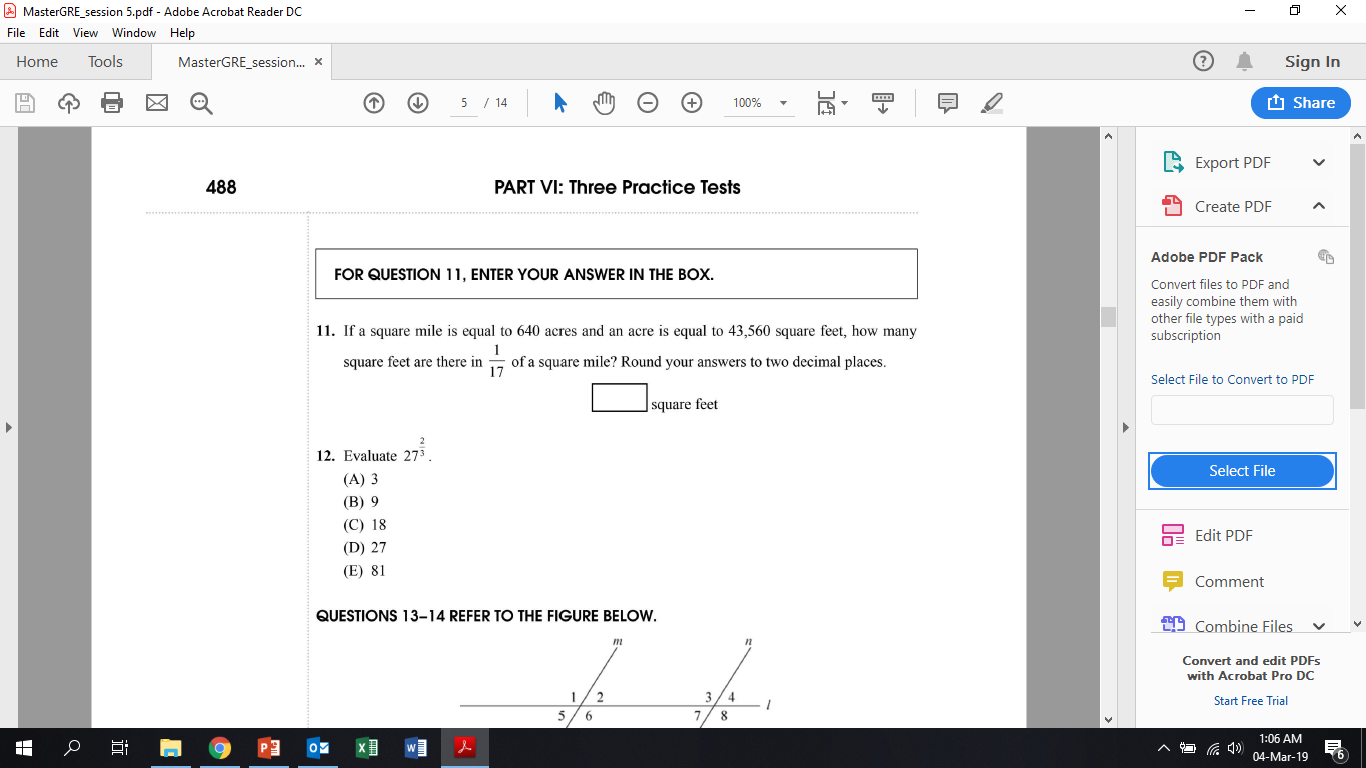 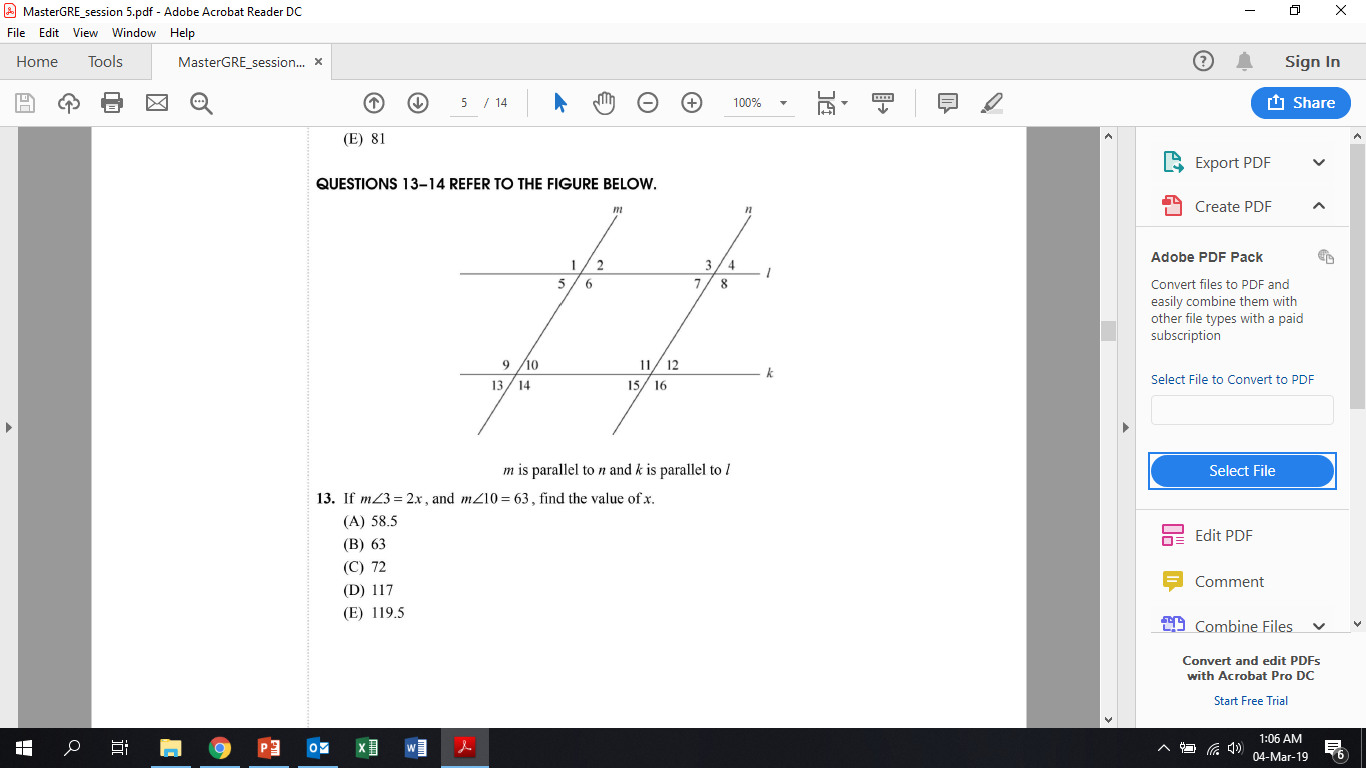 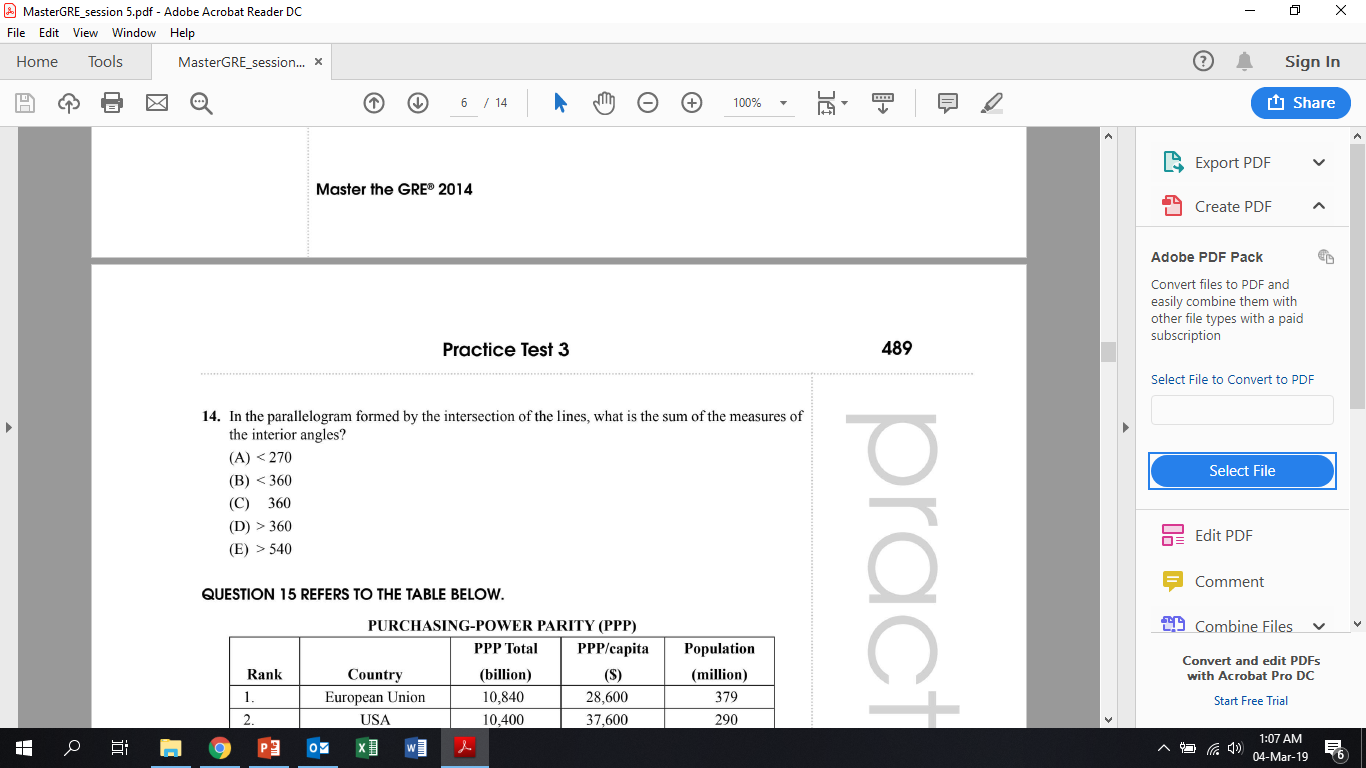 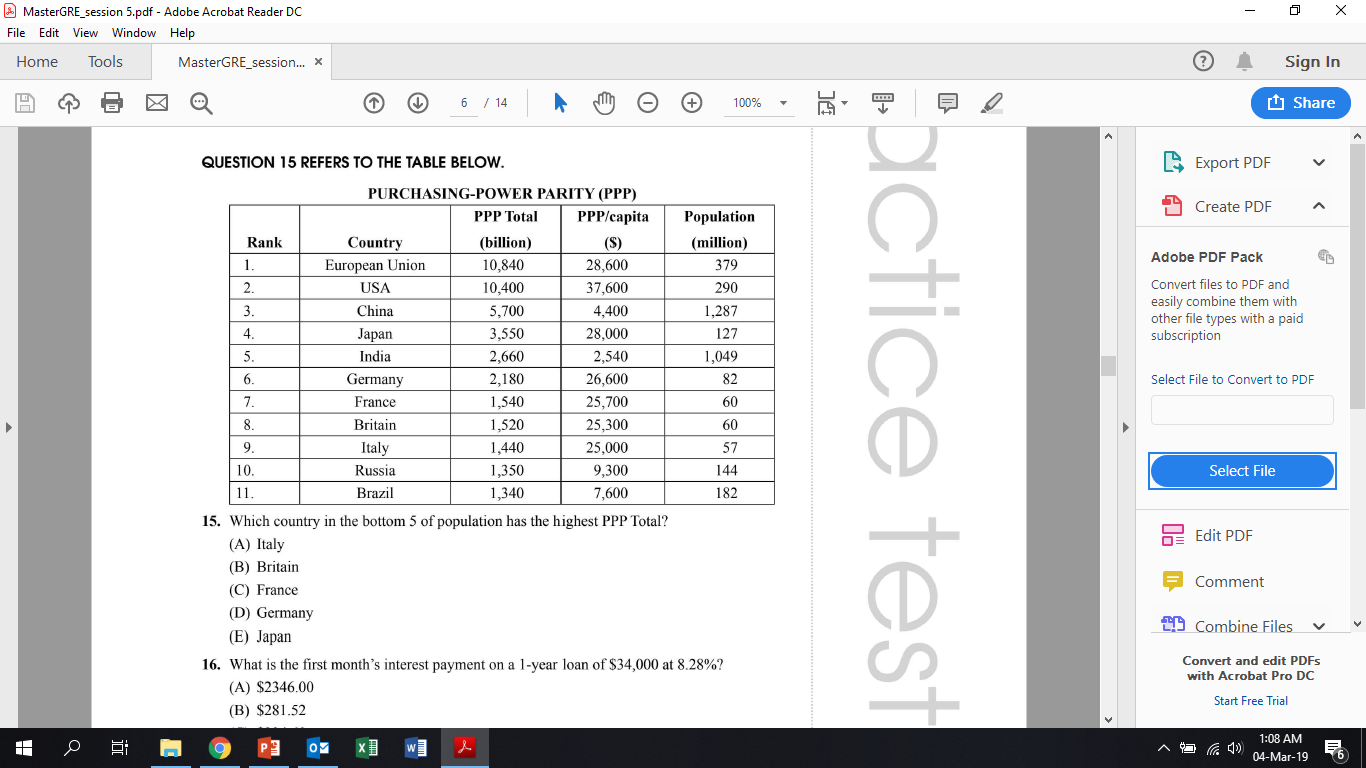 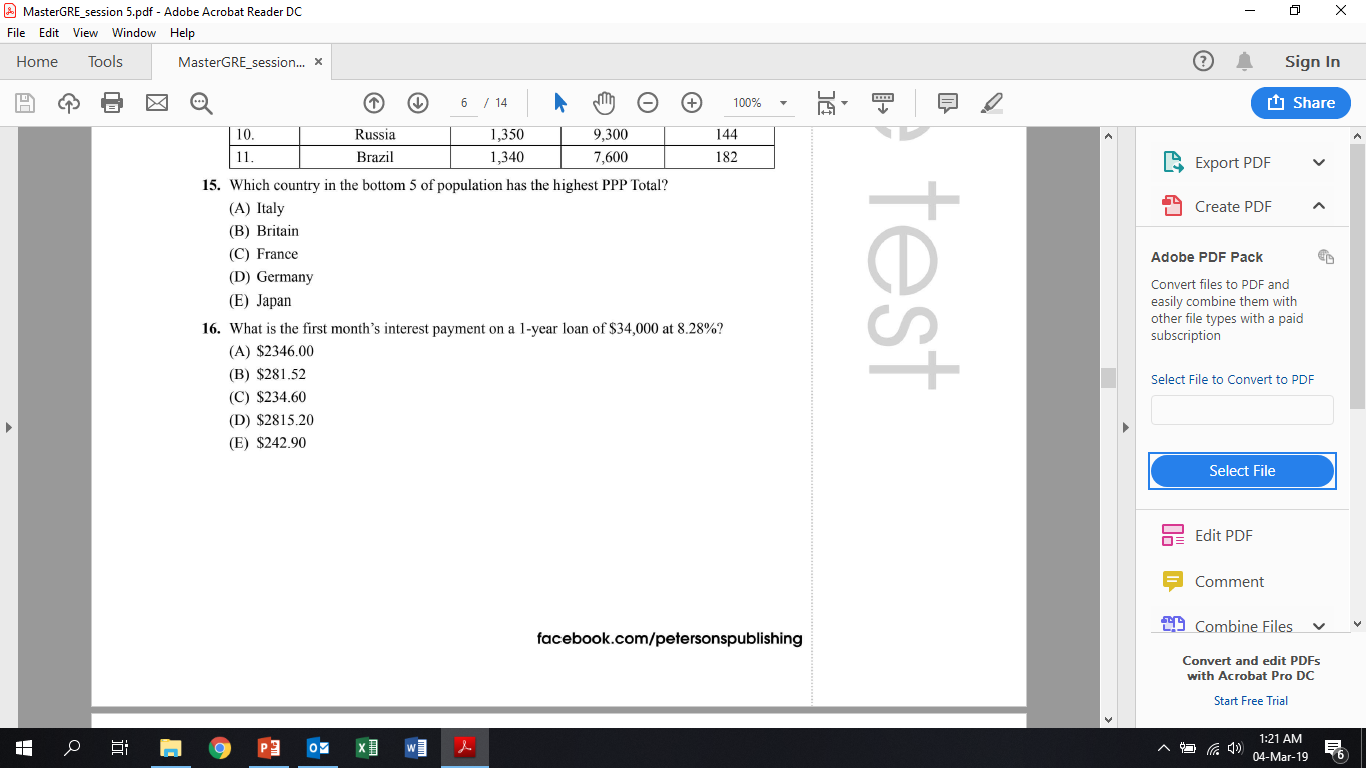 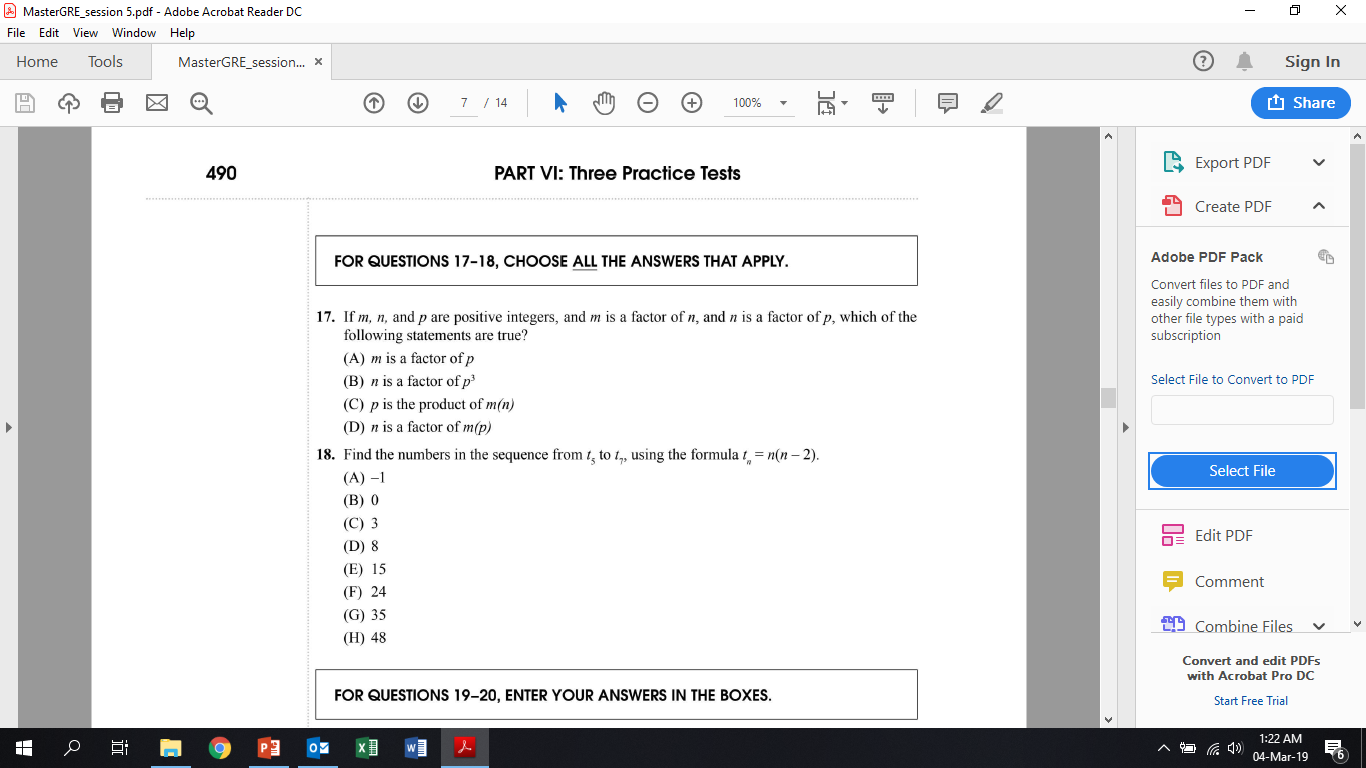 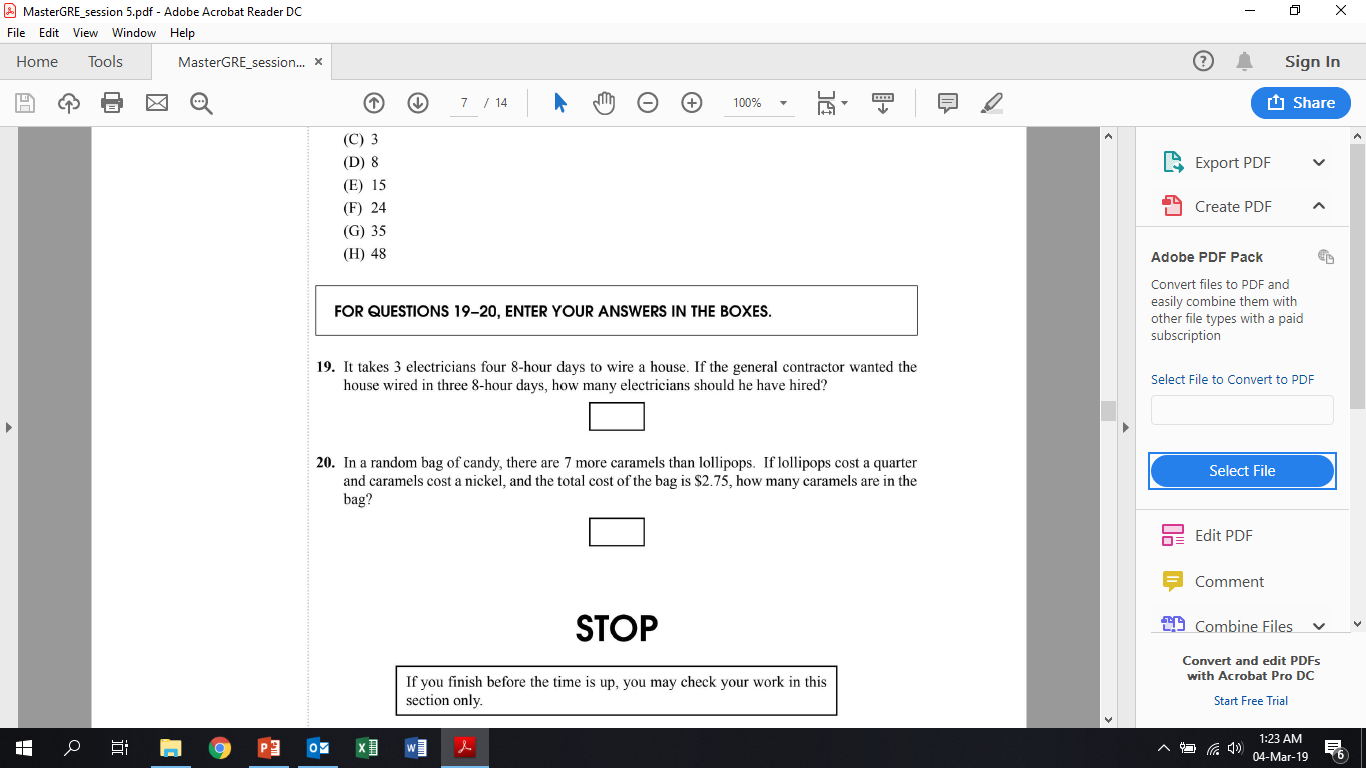 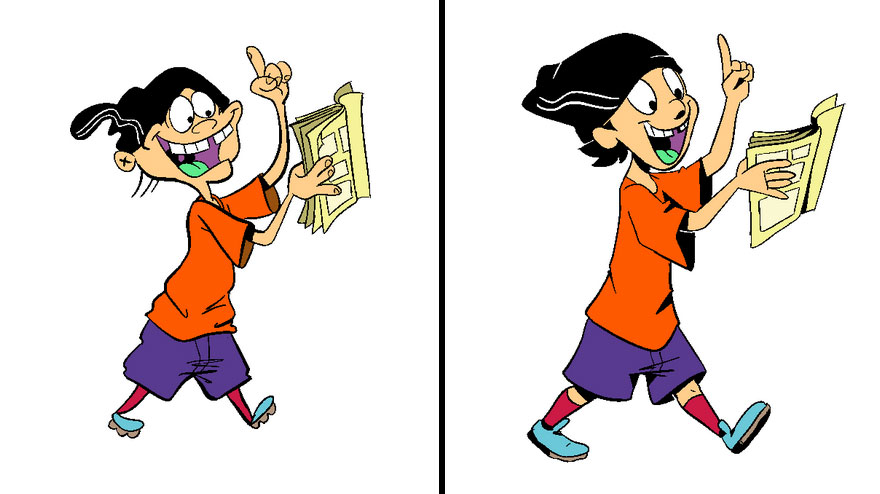 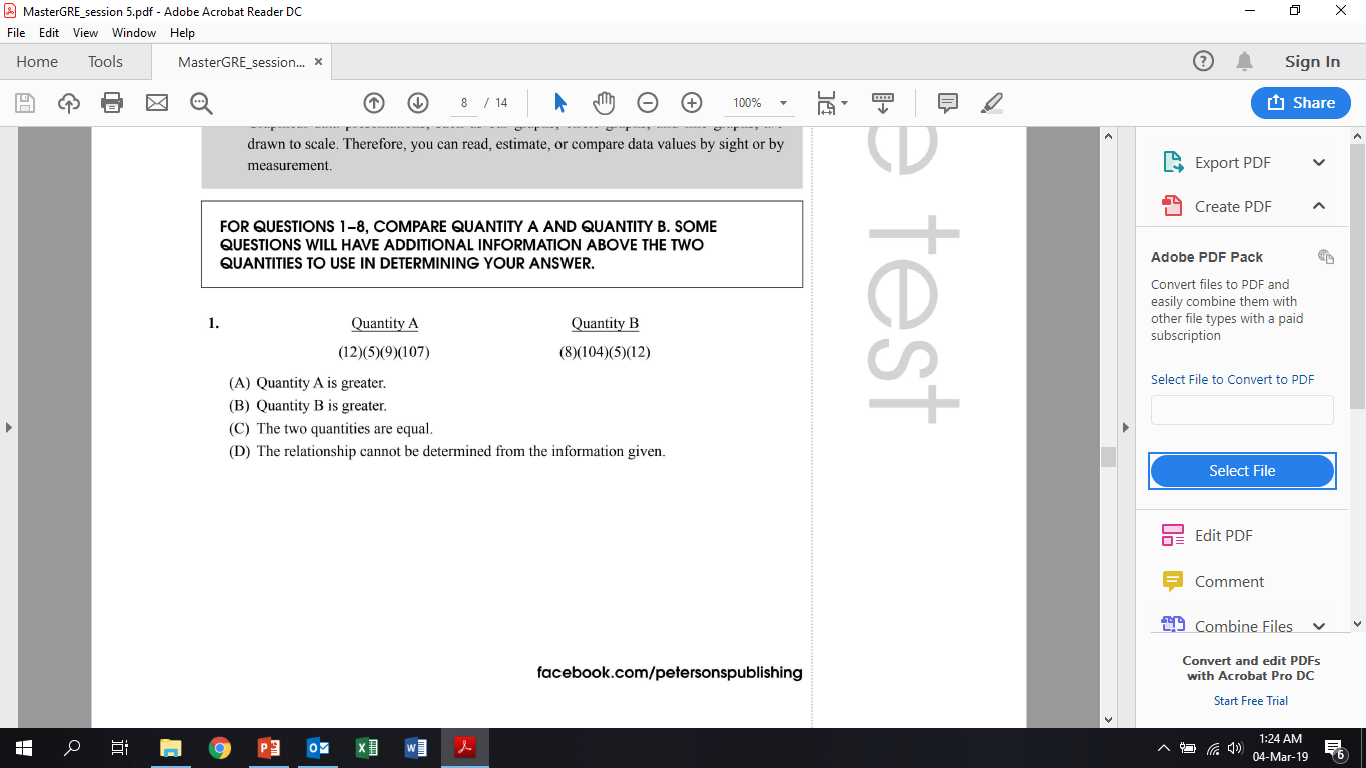 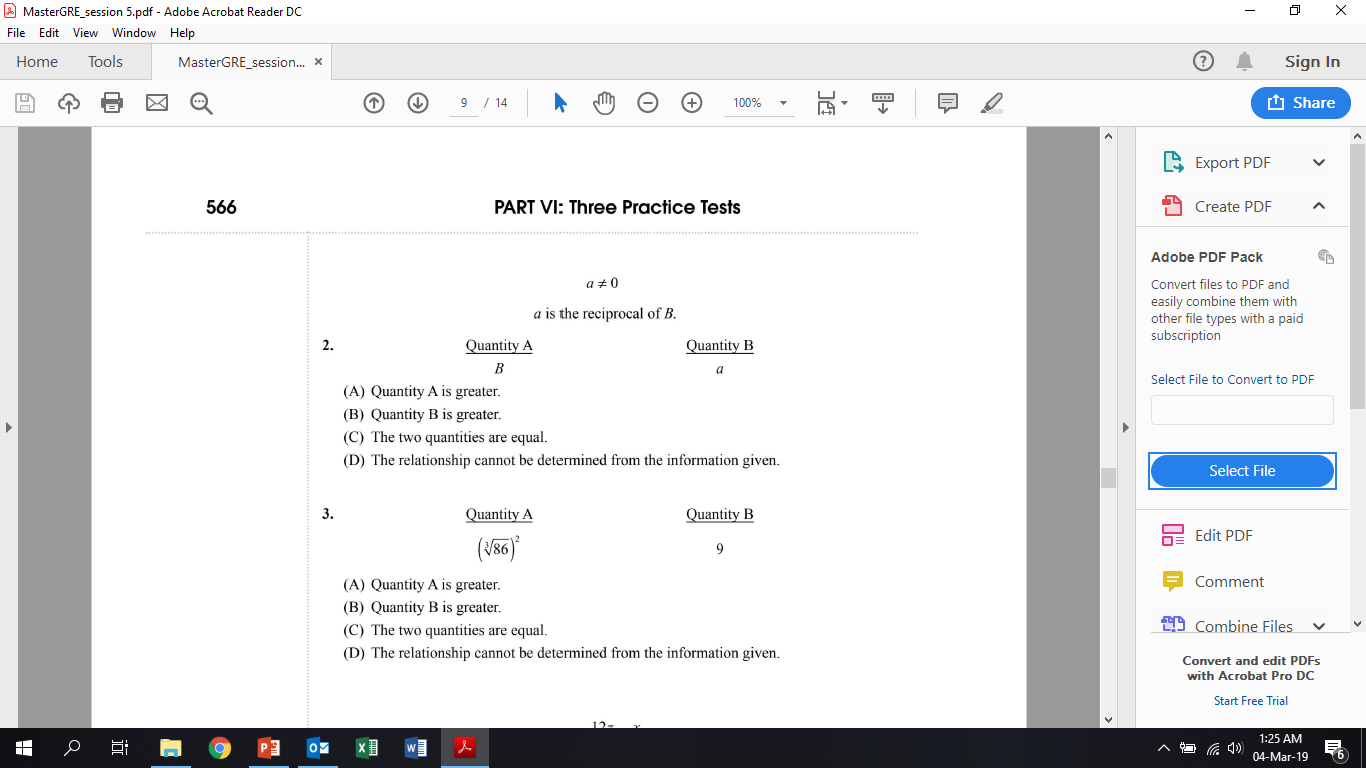 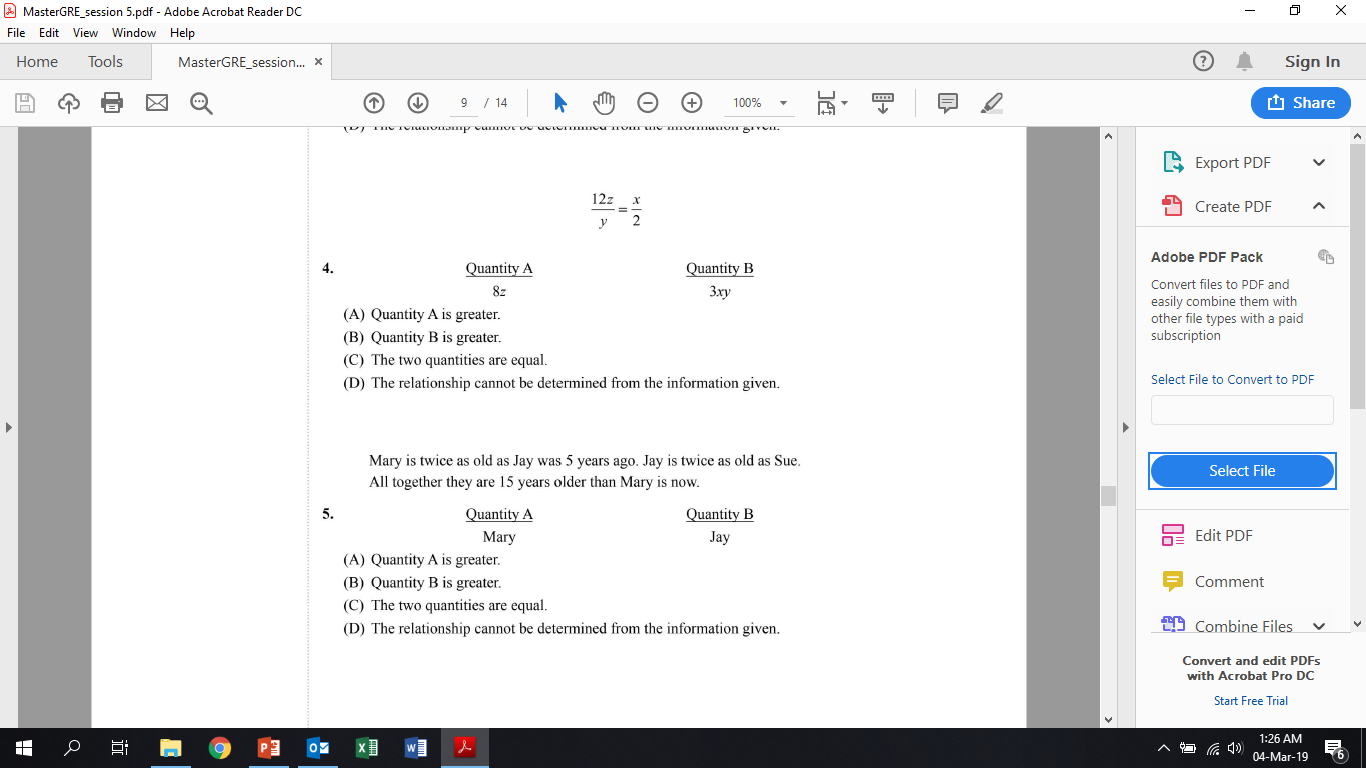 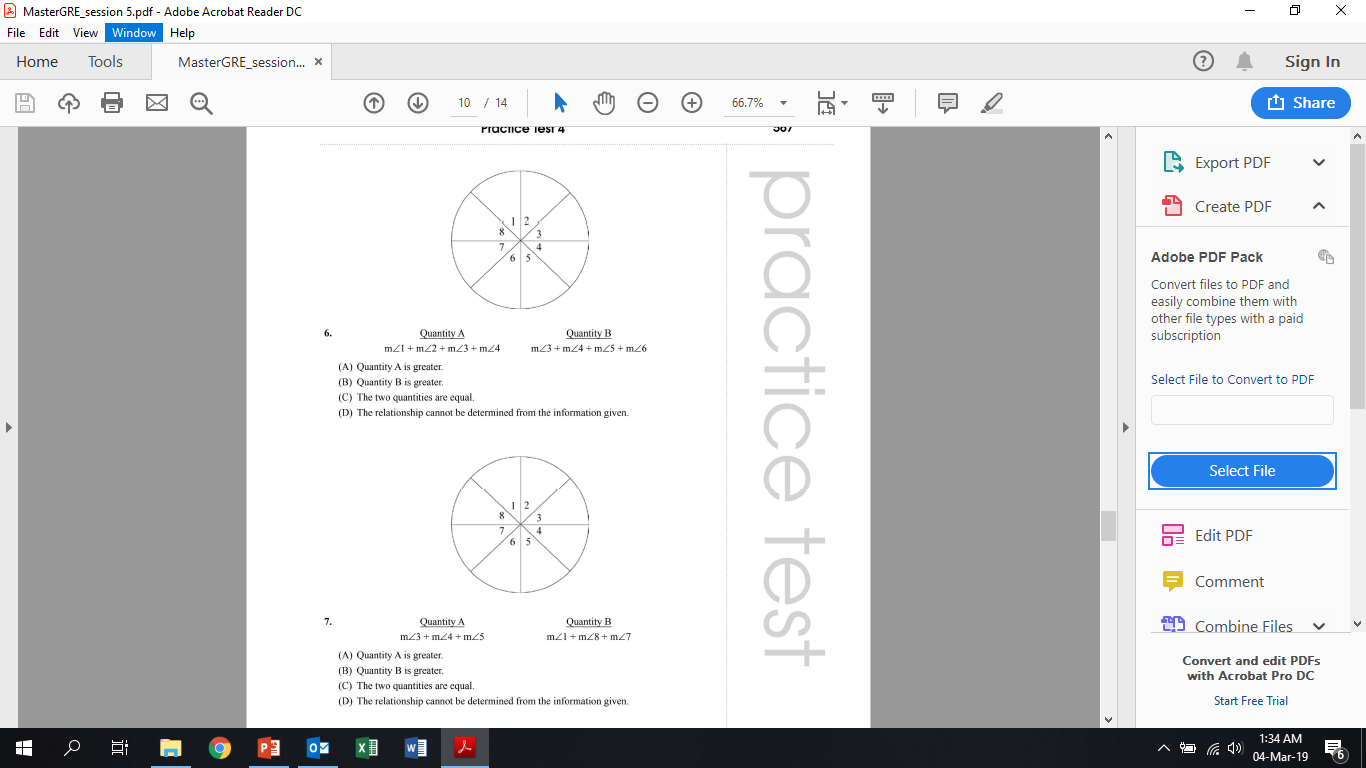 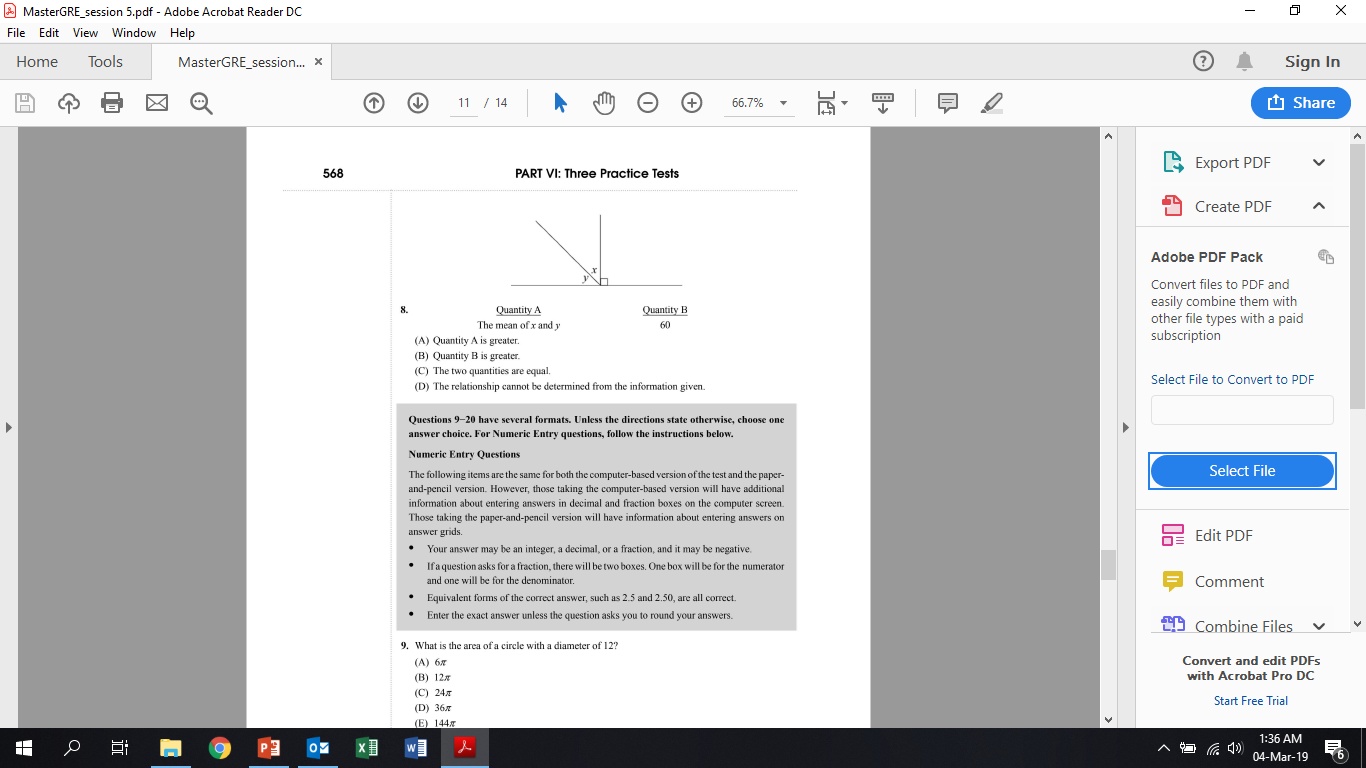 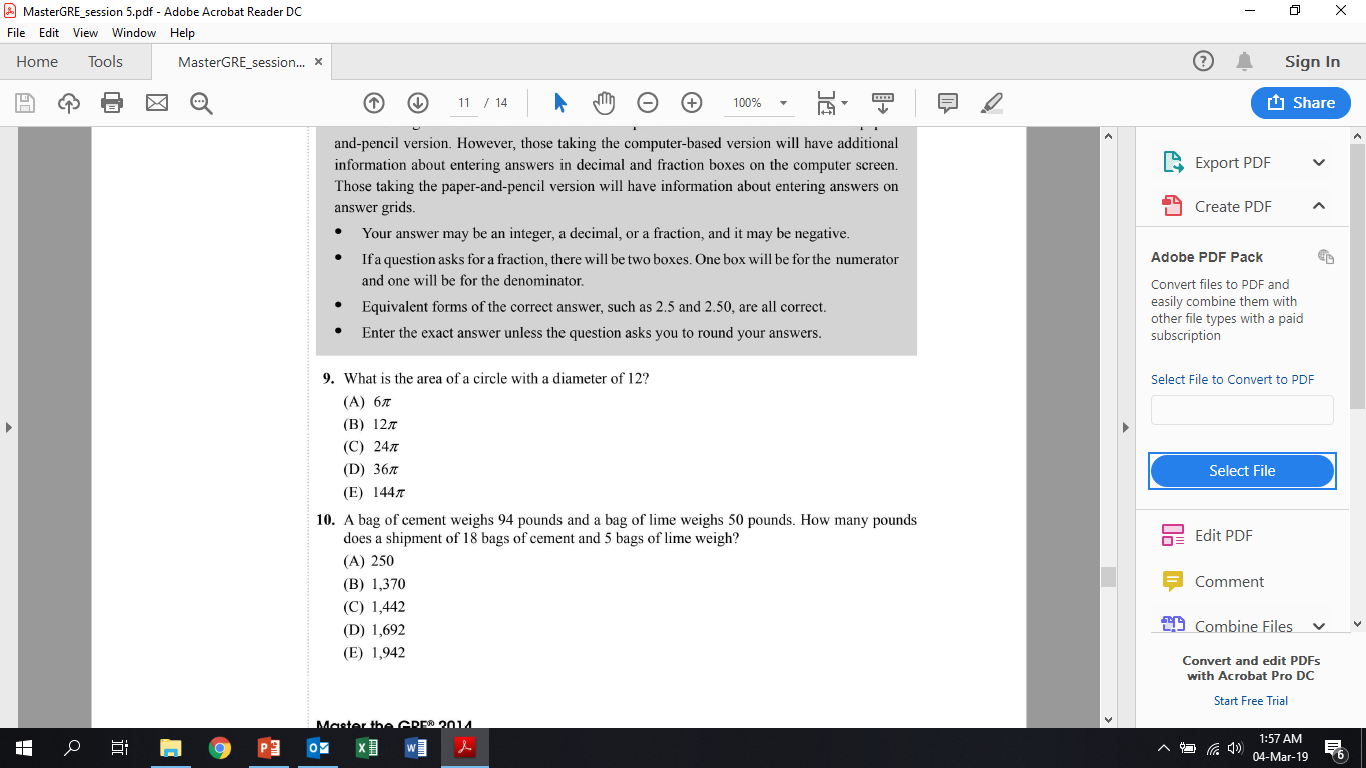 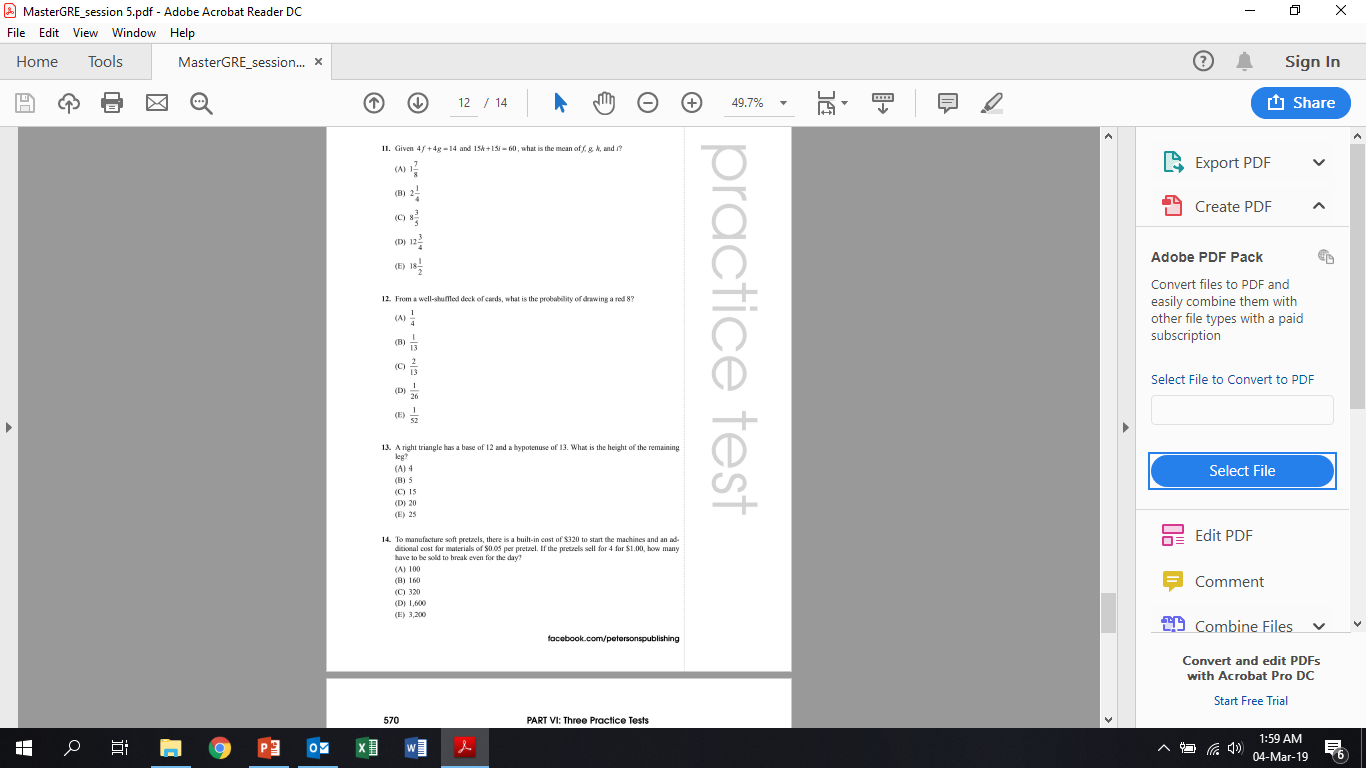 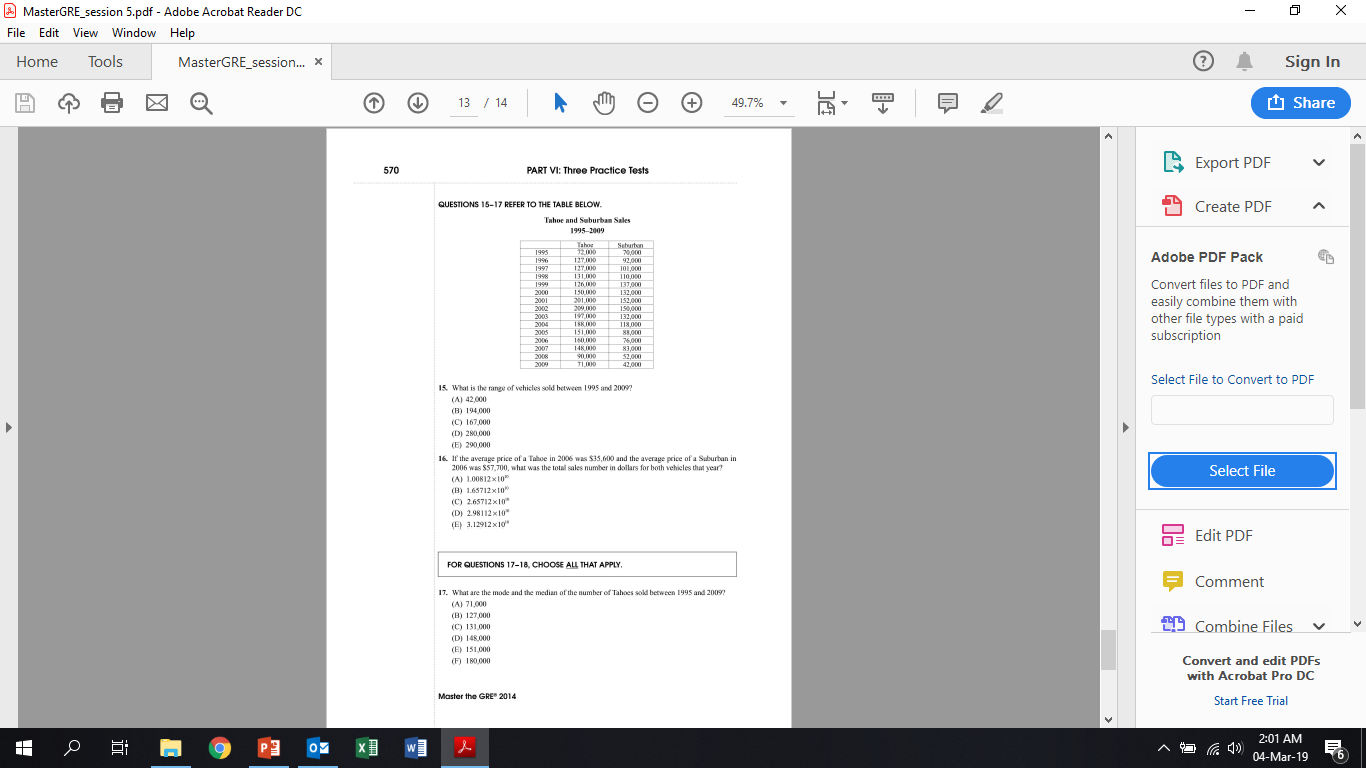 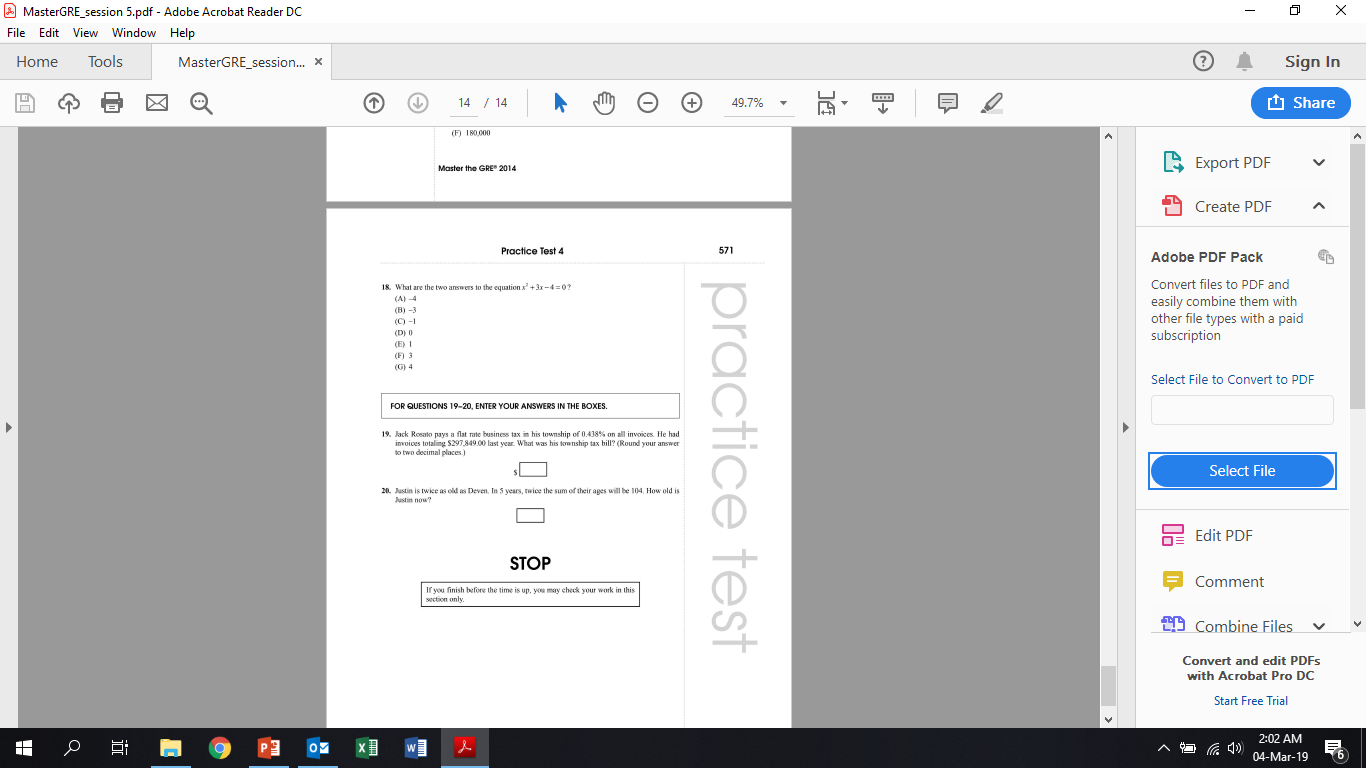 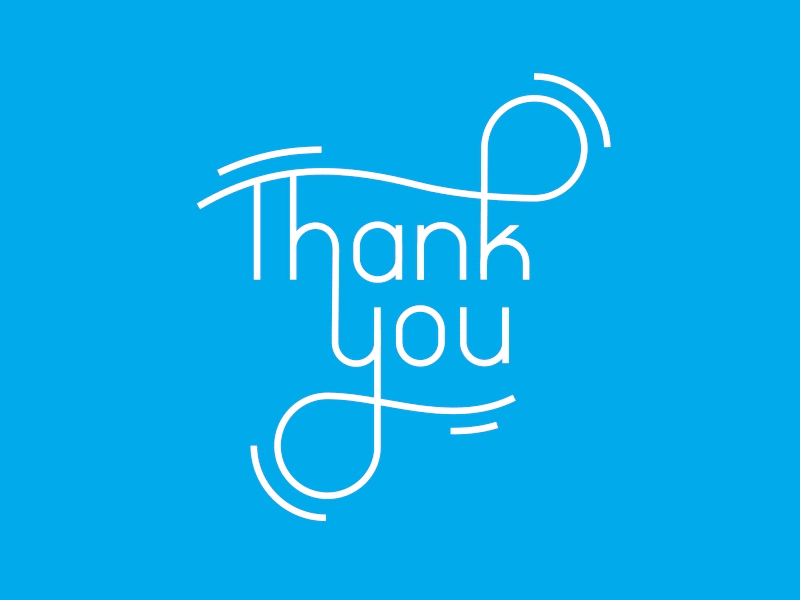